Basis Sets and Pseudopotentials
Slater-Type Orbitals (STO’s)
N is a normalization constant
  a, b, and c determine the angular momentum, i.e.
   L=a+b+c
  ζ is the orbital exponent.  It determines the size of the 
   orbital.
  STO exhibits the correct short- and long-range behavior.
  Resembles H-like orbitals for 1s
  Difficult to integrate for polyatomics
Gaussian-Type Orbitals (GTO’s)
N is a normalization constant
  a, b, and c determine the angular momentum, i.e.
   L=a+b+c
  ζ is the orbital exponent.  It determines the size of the 
   orbital.
  Smooth curve near r=0 instead of a cusp.
  Tail drops off faster a than Slater orbital.
  Easy to integrate.
Contracted Basis Sets
P=primitive, C=contracted
  
  Reduces the number of basis functions

  The contraction coefficients, αi, are constant

  Can be a segmented contraction or a general contraction
[Speaker Notes: Jensen p. 201]
Contracted Basis Sets
Jensen, Figure 5.3, p. 202
[Speaker Notes: Jensen p. 201. Note that in segmented contractions (all Pople basis sets) there is no sharing of pirmitives – less computationally expensive. In general contractions, all basis functions use all primitives (Dunning basis sets): more computationally expensive.]
STO-NG: STO approximated by linear combination of N Gaussians
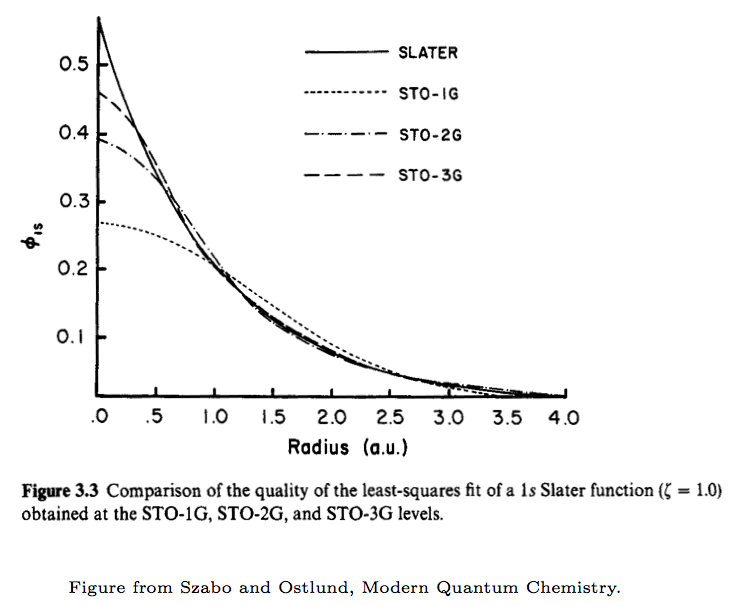 [Speaker Notes: Note nuclear cusp for STO]
Even-tempered Basis Sets
Same functional form as the Gaussian functions used earlier

  The exponent, ζ, is fitted to two parameters with different
    α and β for s, p, d, etc. functions.

  Successive exponents are related by a geometric series
   - log(ζ) are evenly spaced
Reudenberg, K., et Al., Energy, Structure and Reactivity, Proceedings of the 1972
Boulder Conference; Wiley: New York, 1973.
Reeves, C. M. J. Chem Phys. 1963, 39, 1.
[Speaker Notes: Redo this slide – See Jensen book (p. 198). Usually means we have very large basis sets.]
Well-tempered Basis Sets
α, β, γ, and δ are parameters optimized to minimize the SCF
    energy

Exponents are shared for s, p, d, etc. functions
Huzinaga, S. et Al., Can. J. Chem. 1985, 63, 1812.
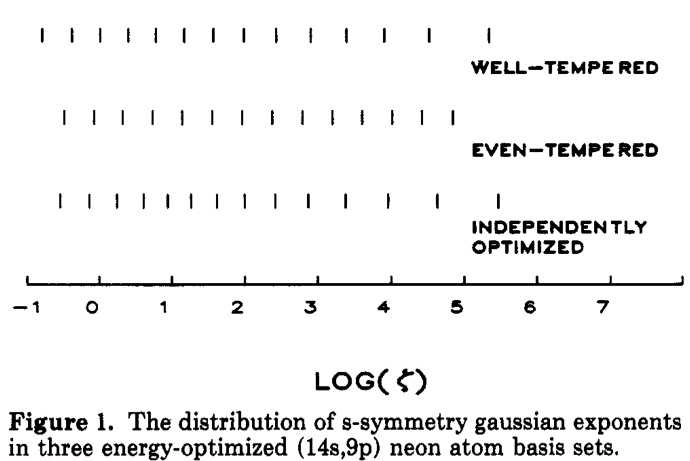 Davidson, E. R.; Feller, D. Chem. Rev. 1986, 86, 681-696.
Plane Wave Basis Sets
Used to model infinite systems (e.g. metals, crystals, etc.)
In infinite systems, molecular orbitals become bands
Electrons in bands can be described by a basis set of plane waves of the form


The wave vector k in a plane wave function is similar to the orbital exponent in a Gaussian function
Basis set size is related to the size of the unit cell rather than the number of atoms
Polarization Functions
Similar exponent as valence function
Higher angular momentum (l+1)
Uncontracted Gaussian (coefficient=1)
Introduces flexibility in the wave function
   by making it directional
Important for modeling chemical bonds
Diffuse Functions
Smaller exponent than valence functions
   (larger spatial extent)
Same angular momentum as valence
   functions
Uncontracted Gaussian (coefficient=1)
Useful for modeling anions, excited states and weak (e.g., van der Waals) interactions
Cartesian vs. Spherical
Cartesians:
	s – 1 function
	p – 3 functions
	d – 6 functions
	f – 10 functions
Sphericals:
	s – 1 function
	p – 3 functions
	d – 5 functions
	f – 7 functions
Look at the d functions:
In chemistry, there should be 5 d functions (usually chosen to be          ,
     ,     ,     , and      .        These are “pure angular momentum” functions.

But it is easier to write a program to use Cartesian functions (     ,      ,      ,
     ,      , and      .
Cartesian vs. Spherical
Suppose we calculated the energy of HCl using a cc-pVDZ basis set using Cartesians then again using sphericals. 

Which calculation produces the lower energy?  Why?
Pople Basis Sets
Optimized using Hartree-Fock
Names have the form
				   k-nlm++G**  or k-nlmG(…)
k is the number of contracted Gaussians used for core
	orbitals
nl indicate a split valence
nlm indicate a triple split valence
+ indicates diffuse functions on heavy atoms
++ indicates diffuse functions on heavy atoms and hydrogens
Pople Basis Sets
Examples:

6-31G		Three contracted Gaussians for the core with the valence 		      represented by three contracted Gaussians and one
				   primitive Gaussian
6-31G*	Same basis set with a polarizing function added
6-31G(d)	Same as 6-31G*
6-31G**	Polarizing functions added to hydrogen and heavy atoms
6-31G(d,p) Same as 6-31G**
6-31++G	6-31G basis set with diffuse functions on hydrogen and
				  heavy atoms
The ** notation is confusing and not used for larger basis sets:
			6-311++G(3df, 2pd)
Dunning Correlatoin Consistent Basis Sets
Optimized using a correlated method (CIS, CISD, etc.)
Names have the form 
                 aug-cc-pVnZ-dk
“aug” denotes diffuse functions (optional)
“cc” means “correlation consistent”
“p” indicates polarization functions
“VnZ” means “valence n zeta” where n is the number of functions used to describe a valence orbital
“dk” indicates that the basis set was optimized for relativistic calculations
Very useful for correlated calculations, poor for HF
Size of basis increases rapidly with n
Dunning Basis Sets
Examples:

cc-pVDZ			Double zeta with polarization

aug-cc-pVTZ		Triple zeta with polarization and
								  diffuse functions

cc-pV5Z-dk		Quintuple zeta with polarization optimized for 					relativistic effects
Extrapolate to complete basis set limit
Most useful for electron correlation methods

P(lmax) = P(CBS) + A( lmax)-3
P(n) = P(CBS) + A( n)-3
	n refers to cc basis set level: for for DZ, 3 for TZ, etc.
Best to use TZP and better

http://molecularmodelingbasics.blogspot.dk/2012/06/complete-basis-set-limit-extrapolation.html

TCA, 99, 265 (1998)
Basis Set Superposition Error
Occurs when a basis function centered at one nucleus contributes the the electron density around another nucleus

Artificially lowers the total energy

Frequently occurs when using an unnecessarily large basis set (e.g. diffuse functions for a cation)

Can be corrected for using the counterpoise correction.
    - Counterpoise usually overcorrects
    - Better to use a larger basis set
[Speaker Notes: Jensen 225 – 227]
Counterpoise Correction
E(A)ab is the energy of fragment A with the basis functions for A+B
E(A)a is the energy of fragment A with the basis functions centered on fragment A
E(B)ab and E(B)b are similarly defined
Additional Information
EMSL Basis Set Exchange:

		https://bse.pnl.gov/bse/portal


Further reading:

		Davidson, E. R.; Feller, D. Chem. Rev. 1986, 86, 681-696.

		Jensen, F. “Introduction to Computational Chemistry”, 2nd
			ed., Wiley, 2009, Chapter 5.
Effective Core Potentials (ECPs) and Model Core Potentials (MCPs)
Frozen Core Approximation
All electron Fock operator:
Partition the core (atomic) orbitals and the valence orbitals:
Introduce a modified nuclear charge (                   ):
VCoulomb
VExchange
Approximation made:  atomic core orbitals are not allowed to
change upon molecular formation; all other orbitals stay
orthogonal to these AOs
Pseudopotentials - ECPs
Effective core potentials (ECPs) are pseudopotentials that
replace core electrons by a potential fit to all-electron
calculations.  Scalar relativisitc effects (e.g. mass-velocity
and Darwin) are included via a fit to relativistic orbitals.

Two schools of though:
Shape consistent ECPs
     (e.g. LANLDZ RECP, etc.)

Energy consistent ECPs
     (e.g. Stüttgart LC/SC RECP, etc.)
Original orbital in the outer region
Smooth polynomial expansion in the
inner region
Shape Consistent ECPs
Nodeless pseudo-orbitals that resemble the valence orbitals  in the
   bonding region
The fit is usually done to either the large component of the Dirac wave
   function or to a 3rd order Douglas-Kroll wave function

  Creating a normalized shape consistent orbital requires mixing in
   virtual orbitals

  Usually gives accurate bond lengths and structures
Energy Consistent ECPs
Approach that tries to reproduce the low-energy atomic spectrum
   (via correlated calculations)
Usually fit to 3rd order Douglas-Kroll

  Difference in correlation energy due to the nodeless valence orbitals is
   included in the fit

  Small cores are still sometimes necessary to obtain reliable results
   (e.g. actinides)

  Cheap core description allows for a good valence basis set (e.g. TZVP)
 
  Provides accurate results for many elements and bonding situations
Pseudo-orbitals
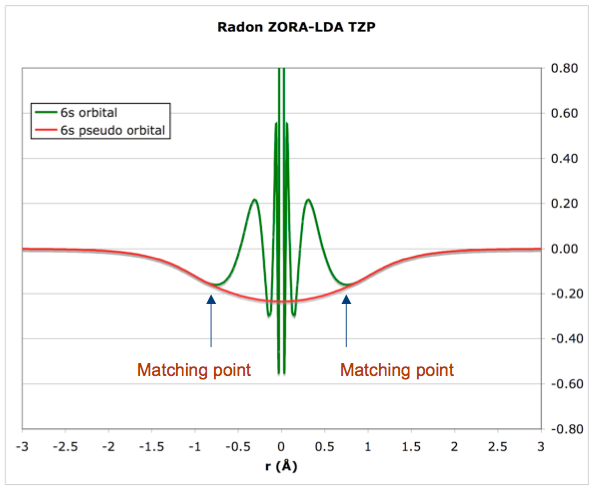 Visscher, L., “Relativisitic Electronic Structure Theory”, 2006 Winter School, Helkinki, Finland.
Large and Small Core ECPs
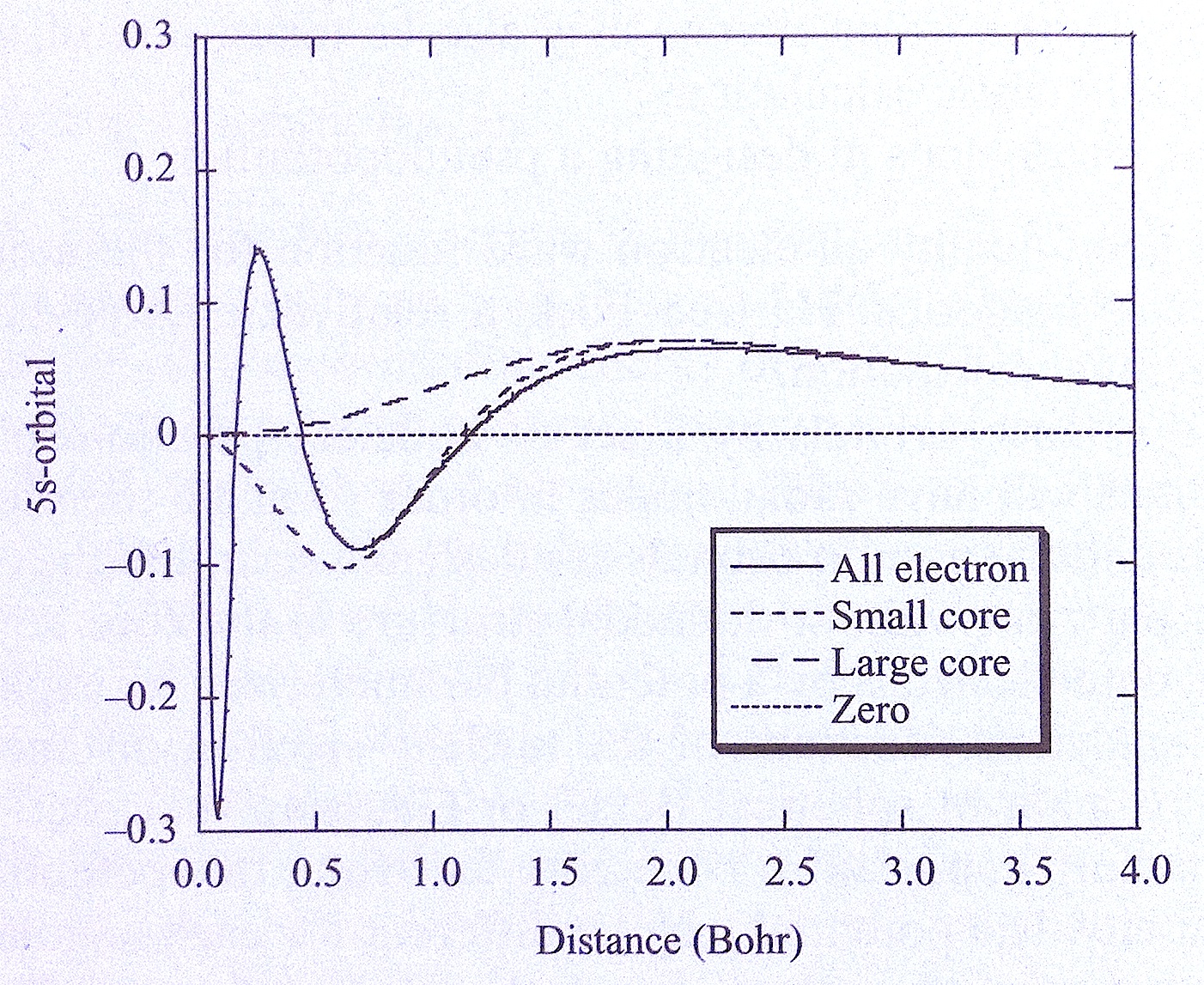 Jensen, Figure 5.7, p. 224.
Pseudopotentials - MCPs
Model Core Potentials (MCP) provide a
   computationally feasible treatment of heavy elements.

  MCPs can be made to include scalar relativistic effects
  -  Mass-velocity terms
  -  Darwin terms

  Spin orbit effects are neglected.
  -  Inclusion of spin-orbit as a perturbation has been
     proposed

  MCPs for elements up to and including the lanthanides
   are as computationally demanding as large core ECPs.
MCP Formulation
All-electron (AE) Hamiltonian:
MCP Hamiltonian:
First term is the 1 electron MCP Hamiltonian
  Second term is electron-electron repulsion (valence only)
  Third term is an effective nuclear repulsion
Huzinaga, S.; Klobukowski, M.; Sakai, Y. J. Phys. Chem. 1982, 88, 21.
Mori, H; Eisaku, M Group Meeting, Nov. 8, 2006.
1-electron Hamiltonian
All-electron (AE) Hamiltonian:
MCP Hamiltonian:
First term is the 1 electron MCP Hamiltonian
  Second term is electron-electron repulsion (valence only)
  Third term is an effective nuclear repulsion
Huzinaga, S.; Klobukowski, M.; Sakai, Y. J. Phys. Chem. 1982, 88, 21.
Mori, H; Eisaku, M Group Meeting, Nov. 8, 2006.
MCP Nuclear Attraction
AI, αI, BJ, and βJ are fitted MCP parameters

  MCP parameters are fitted to 3rd order Douglas-Kroll orbitals
Huzinaga, S.; Klobukowski, M.; Sakai, Y. J. Phys. Chem. 1982, 88, 21.
Mori, H; Eisaku, M Group Meeting, Nov. 8, 2006.
6s Orbital of Au atom
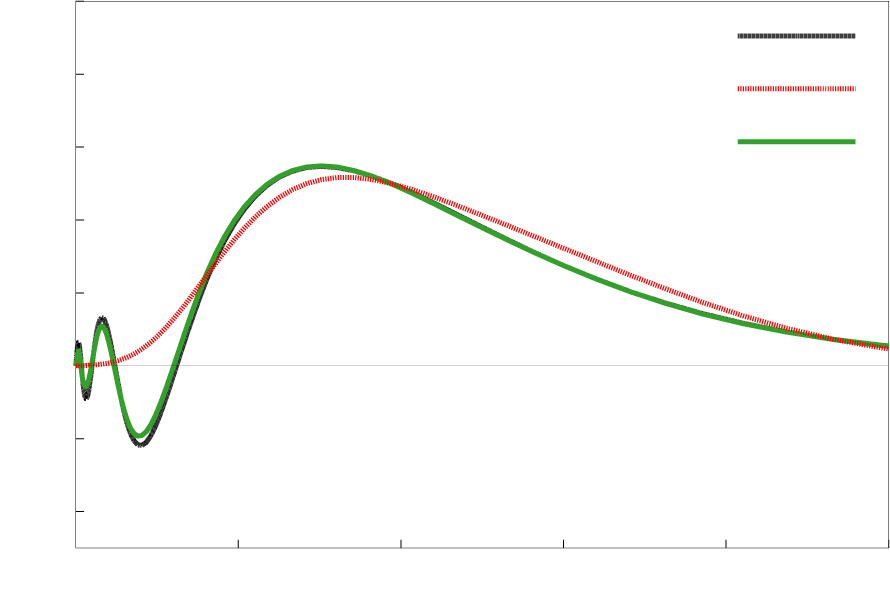 QRHF
0.8
ECP
MCP
0.4
rR(r) / a.u.
0.0
-0.4
0
2
4
6
8
10
r / a.u.
MCP vs. ECP
ECPs “smooth out” the core, eliminating the radial nodal structure

  MCPs retain the correct radial nodal structure
Mori, H; Eisaku, M Group Meeting, Nov. 8, 2006.